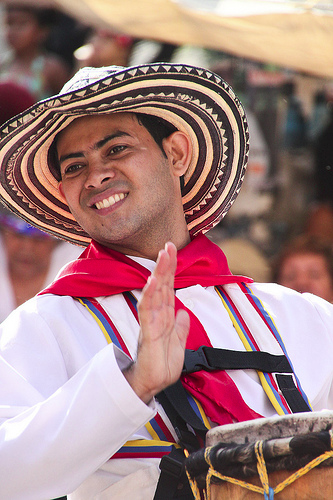 Семинар по ОХРАНЕ НКНВведение в семинар и ее материалы
Март 2016 года
Карнавал Барранкуийя (c) 2011 г. Мэтт Вутон
[Speaker Notes: Purpose of this presentation]
Семинар по Охране НКН
5-дневный семинар
 3 Раздела по Охране: 45 – 46 - 47 
 Разделы из ИМП+ ПОЛ (ИС)
 2 варианта: игровая, неигровая форма 
 3 сценария: Кассен, Блика, Лемникс
© All Rights Reserved: UNESCO/ ICH
[Speaker Notes: 2-5 days WS 
Unit 55 Policy]
Разделы по Охране
Раздел 045: Введение
Раздел 046: Сценарии и игры 
Раздел 047: Заключительная сессия
© All Rights Reserved: UNESCO/ ICH
[Speaker Notes: Standard workshop 
45 has a lessons plan, documents + step by step gyide
45 has all scenarios + FN – carefull, FN overall + FN for each game
47: has instructions on how to run the session + multiple choice questionnaires – one HO for participants + FN with replies]
Охрана: Другие материалы
Раздел 1: Терминология (HO1) 
		+ Представление участников (HO 2) 
Раздел 3: Ключевые понятия (PT)
Раздел 9: Охрана (PT)
Раздел 55: Интеллектуальная собственность
			(HO 7 + PPT 3)  
Базовый текст
© All Rights Reserved: UNESCO/ ICH
3 сценария - 3 разных установочных параметра
Кассен
Городское и пригородное окружение в развивающейся стране
Блика
Городское окружение в развитой стране
Лимну
Сельское окружение в бедной развивающейся стране
© All Rights Reserved: UNESCO/ ICH
Сценарий 1: Кассен
Охрана Фаноко, сыроделие в Кассен
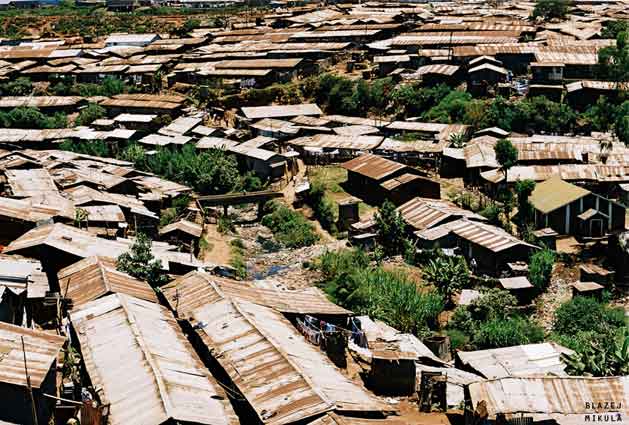 Нац. меньшинство/сообщество Фан
Развивающаяся страна 
Сельский и пригородный/городской район
НКН: один четко определенный элемент: Сыроделие Фаноко
Проблемы: устойчивое развитие, защита интеллектуальной собственности 
От 1 до 1.5 дней 
10 персонажей (+ секретарь + фасилитатор)
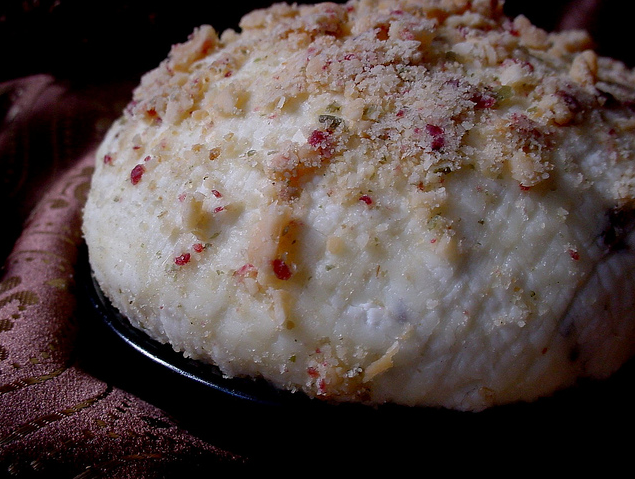 Сценарий 2: Блика
Охрана НКН Ори в Республике Блика
Сообщество иммигрантов Ори
3 основных города в развитой стране
НКН - 11 элементов Ори
3 - 4 элемента для учетных записей Блика +  разработка мер по охране  НКН под угрозой исчезновения
Проблемы: политика в отношении иммигрантов/меньшинств + их влияние на НКН
2 дня
12 персонажей (+секретарь +фасилитатор)
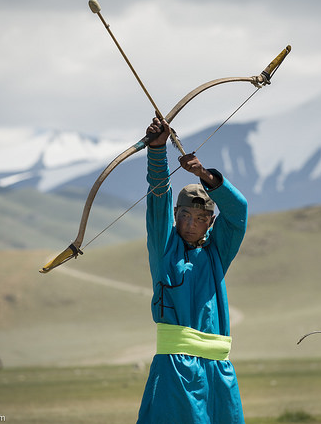 Сценарий 3: Лимну
Охрана НКН долины Лимну, королевство Лемникс
Население долины Лимну
Два села в отдаленной долине в бедной развивающейся стране
НКН: Длинная неделя + Фестиваль туч
Охрана НКН как инструмент достижения устойчивого развития
Проблемы: эмиграция, безработица, УР, ИС
1.5 - 2 дня
13 персонажей (+ секретарь +фасилитатор)
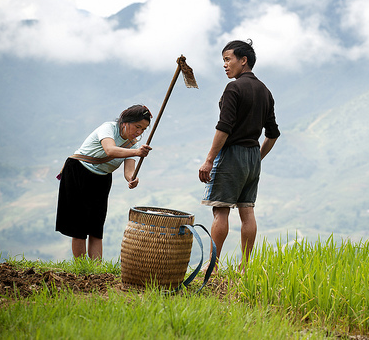 Неигровая форма по всем 3 сценариям
Эксперты, приглашены в качестве себя- экспертов
Фасилитаторы выступают в роли консультантов
Помощь сообществу в разработке Мер по Охране
Сценарии используются в качестве учебных модулей
Частично различные инструкции и раздаточные материалы
© All Rights Reserved: UNESCO/ ICH
С вопросами:
Capacity Building and Heritage Policies Unit
Intangible Cultural Heritage Section
Tel.: +33 1 45 68 43 30
E-mail: h.drobna@unesco.org
© All Rights Reserved: UNESCO/ ICH